শুভেচ্ছা
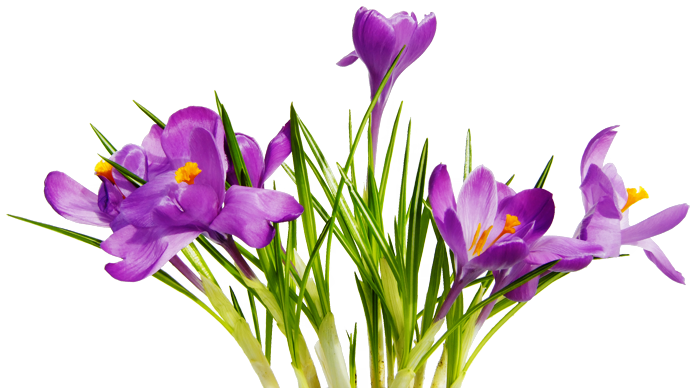 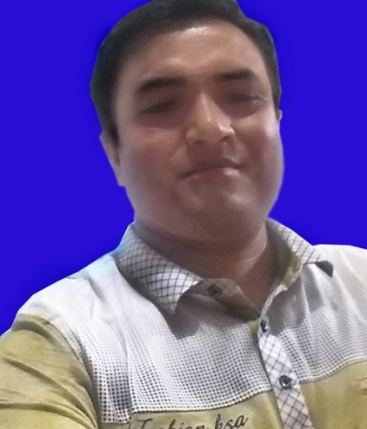 পরিচিতি
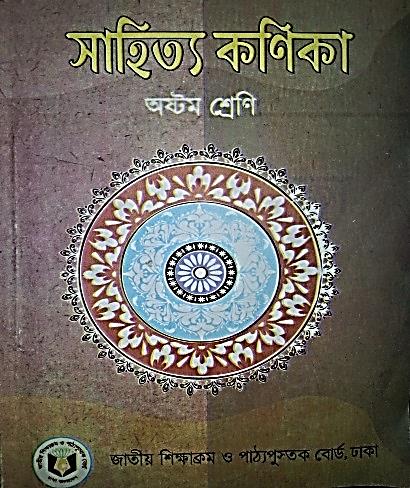 মো: রেজাউল ইসলাম
সহকারী শিক্ষক 
ভাদুরিয়া স্কুল এন্ড কলেজ
নবাবগঞ্জ, দিনাজপুর।
01712620748
fmrezacom@gmail.com
শ্রেণি   : 8ম
বিষয়	   : বাংলা প্রথম পত্র   
           (সাহিত্য কণিকা)
সময়   : ৪৫মি:
তারিখ : ১২/০১/20২১খ্রি:
চল একটি ভিডিও দেখি
https://youtu.be/VVcwKAuVMGk
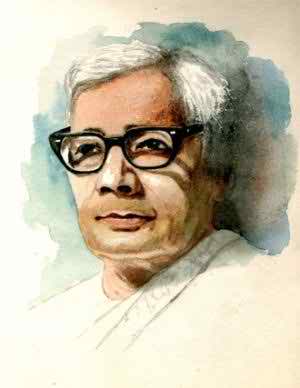 “নক্সী কাঁথার মাঠ‌” এর রচয়িতা কে?
জসীমউদ্‌দীন
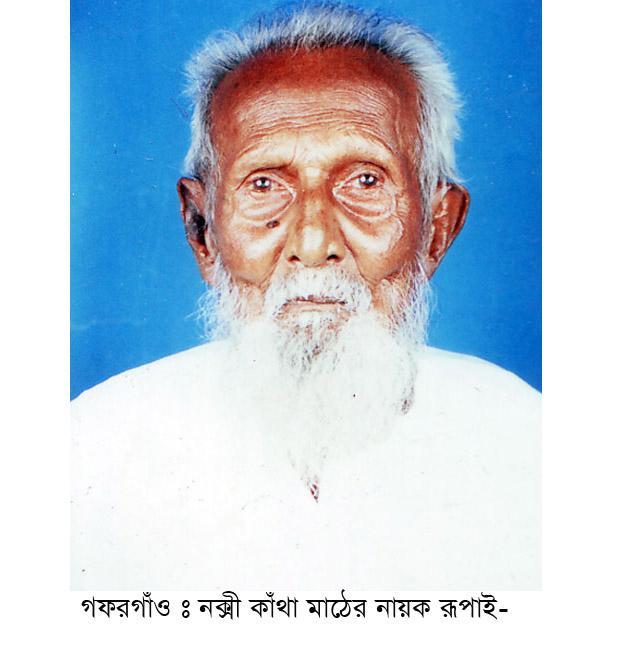 জসীমউদ্‌দীন “নক্সী কাঁথার মাঠ‌” কাকে উপলক্ষ্য করে রচনা করেছেন?
রুপাই
রুপাই
লিখেছেন- জসীমউদ্‌দীন
এই পাঠ শেষে শিক্ষার্থীরা .......
জসীমউদ্‌দীন এর পরিচয় বলতে পারবে।
প্রমিত উচ্চারণে কবিতাটি আবৃত্তি করতে পারবে।
কিছু নতুন শব্দের অর্থ বলতে পারবে।
রুপাই কবিতার আলোকে গ্রাম বাংলার রুপবৈচিত্র ব্যাখ্যা করতে পারবে।
জন্ম: ১৯03খ্রি:
মৃত্যু: ১৯৭৬খ্রি:
জন্মস্থান:
ফরিদপুর জেলার তাম্বুলখানা গ্রামে
সম্মানসূচক ডি.লিট ডিগ্রি এবং একুশে পদক লাভ করেন।
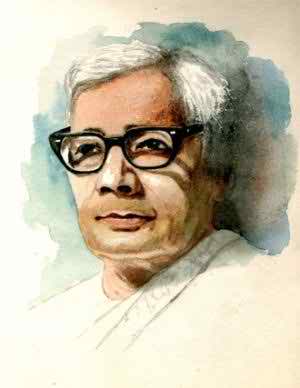 ঢাকা 
বিশ্ববিদ্যালয়ের বাংলা বিভাগে অধ্যাপনা করেন
 ৫ বছর।
‘নক্সী কাঁথার মাঠ’, ‘রাখালী’, ‘বেদের মেয়ে’, ‘বোবা কাহিনী’ ইত্যাদির রচয়িতা
সরকারের তথ্য ও প্রচার বিভাগের উচ্চ পদস্ত কর্মকর্তা
ছাত্র অবস্থায় তার 
লেখা “কবর” কবিতাটি  প্রশংসিত হয়।
জসীমউদ্‌দীন
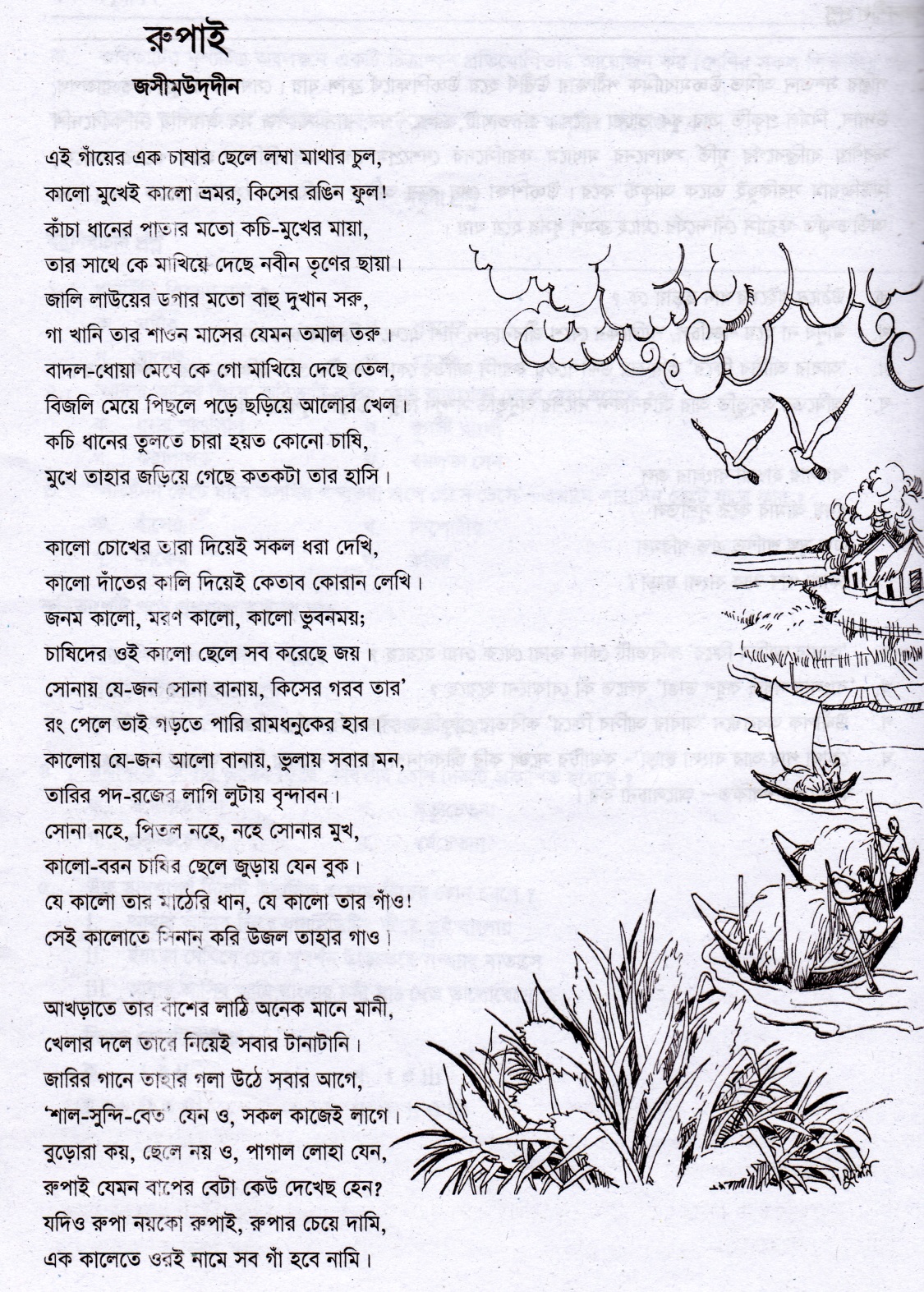 আদর্শ পাঠ
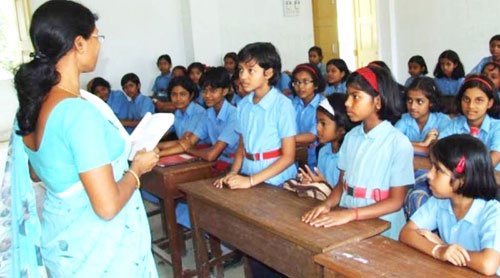 সরব পাঠ
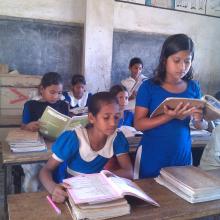 নতুন শব্দ
ভ্রমর
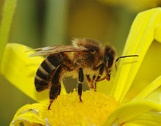 ভোমরা, মৌমাছি
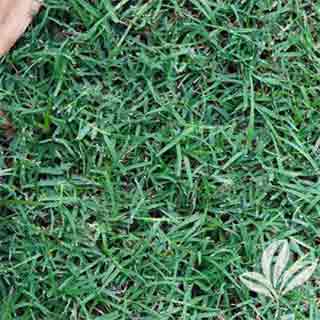 নতুন ঘাস বা দূর্বা
নবীন তৃণ
স্নান, গোসল
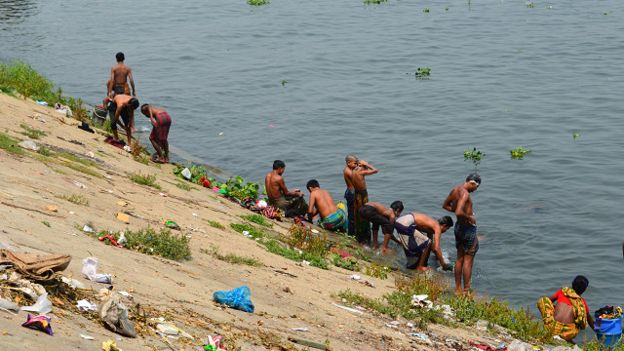 সিনান্
নতুন শব্দ
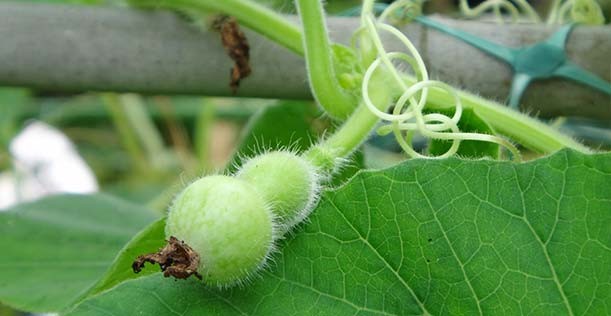 জালি
কচি, সদ্য অঙ্কুরিত
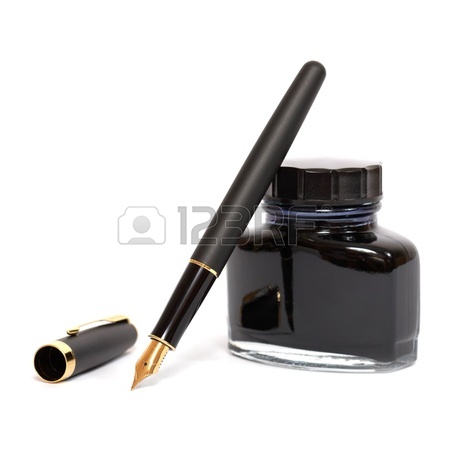 দোয়াত
কালো দাত
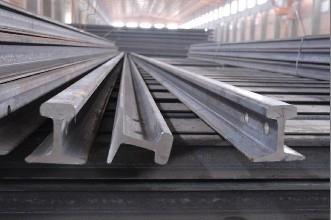 ইস্পাত, ইস্পাত যুক্ত কঠিন লোহা
পাগাল
একক কাজ
জালি, সিনান্, কালো দাত
শব্দগুলি ব্যবহারের মাধ্যমে ২টিকরে বাক্য রচনা কর।
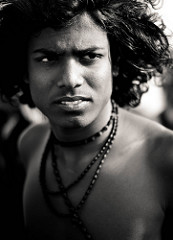 কবি কিভাবে রুপাই এর পরিচয় দিয়েছেন?
এই গাঁয়ের এক চাষার ছেলে লম্বা মাথার চুল,
কালো মুখেই কালো ভ্রমর, কিসের রঙিন ফুল!
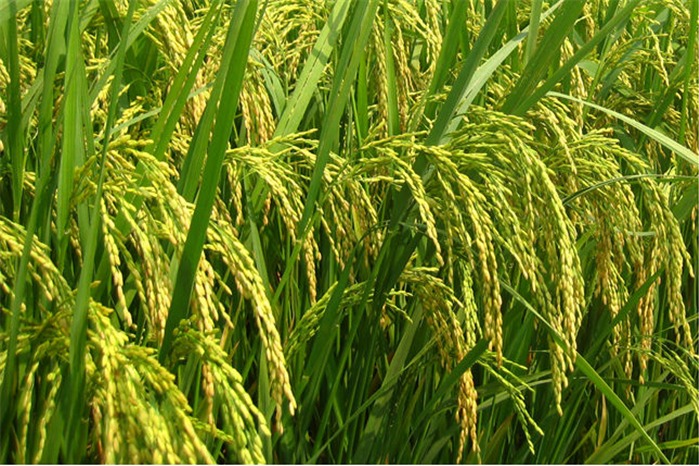 কবি কিভাবে কাঁচা ধানের সাথে রুপাই এর তুলনা করেছেন?
কাঁচা ধানের পাতার মতো কচি-মুখের মায়া,
তার সাথে কে মাখিয়ে দেছে নবীন তৃণের ছায়া।
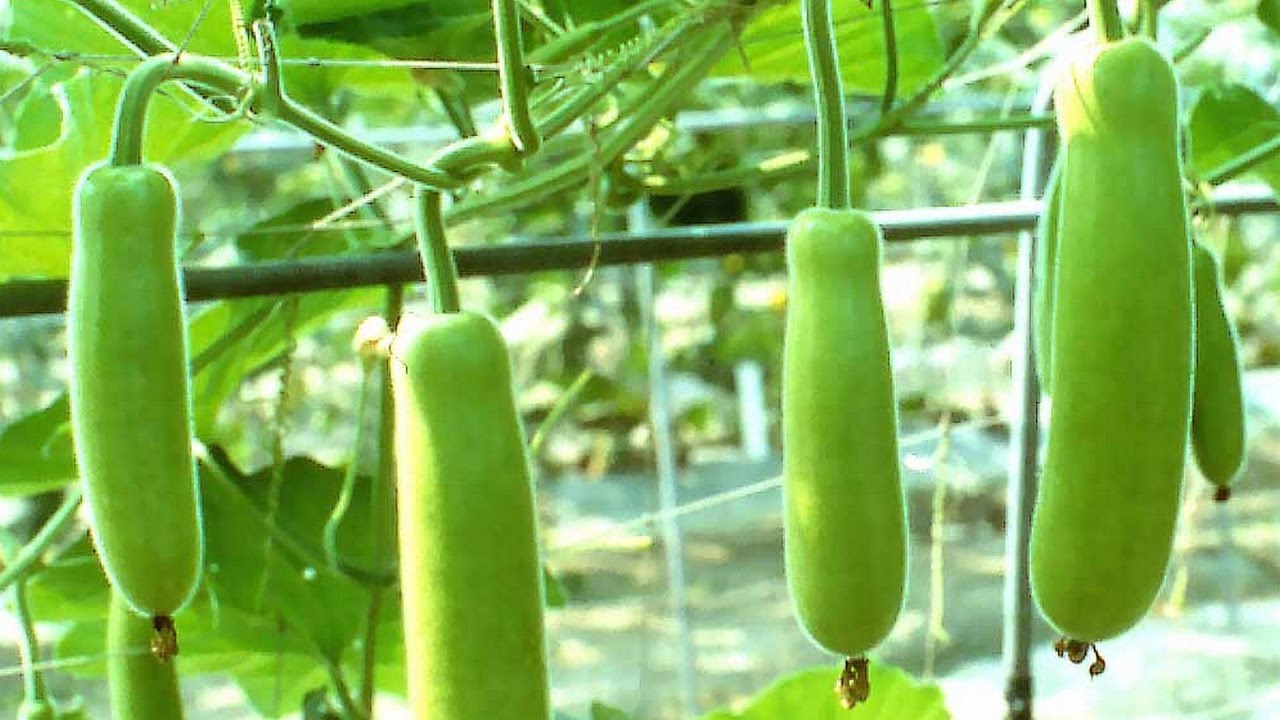 কবি কিভাবে জালি লাউয়ের সাথে রুপাই এর তুলনা করেছেন?
জালি লাউয়ের ডগার মতো বাহু দুখান সরু,
গা খানি তার শাওন মাসের যেমন তমাল তরু।
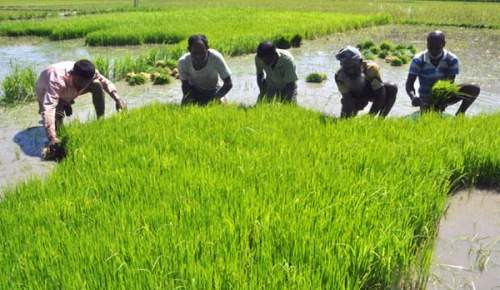 কবি ধানের চারার সাথে কিসের তুলনা করেছেন?
কচি ধানের তুলতে চারা হয়ত কোনো চাষি,
মুখে তাহার জড়িয়ে গেছে কতকটা তার হাসি।
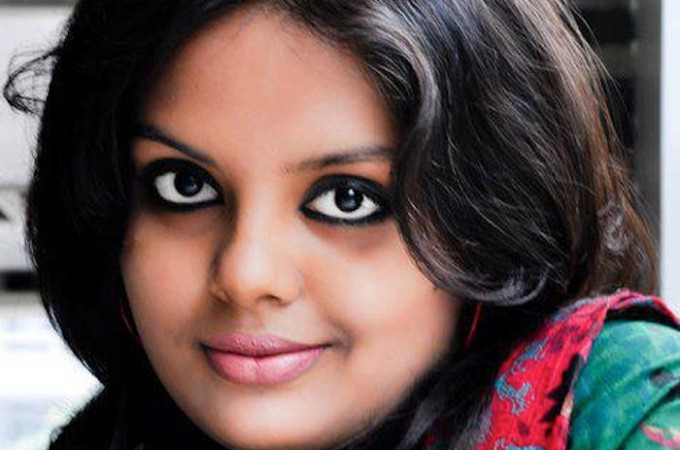 কালো সম্পর্কে কবি
 কী বলেছেন?
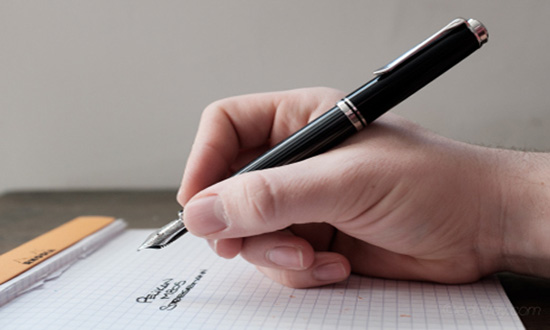 কালো চোখের তারা দিয়েই সকল ধরা দেখি,
কালো দাতের কালি দিয়েই কেতাব কোরান লেখি।
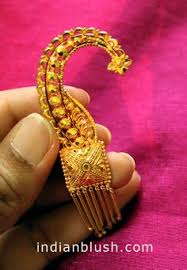 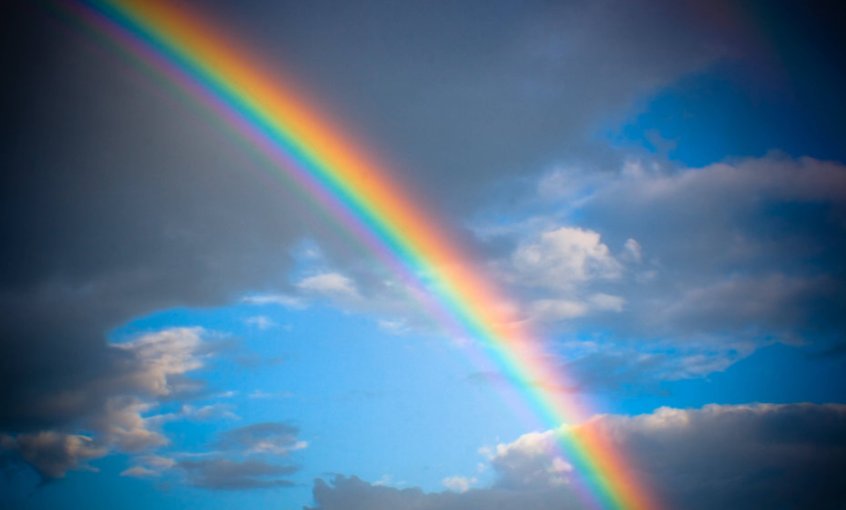 কবি রামধনুকের হার সম্পর্কে কী বলেছেন?
সোনায় যে-জন সোনা বানায়, কিসের গরব তার,
রং পেলে ভাই গড়তে পারি রামধনুকের হার।
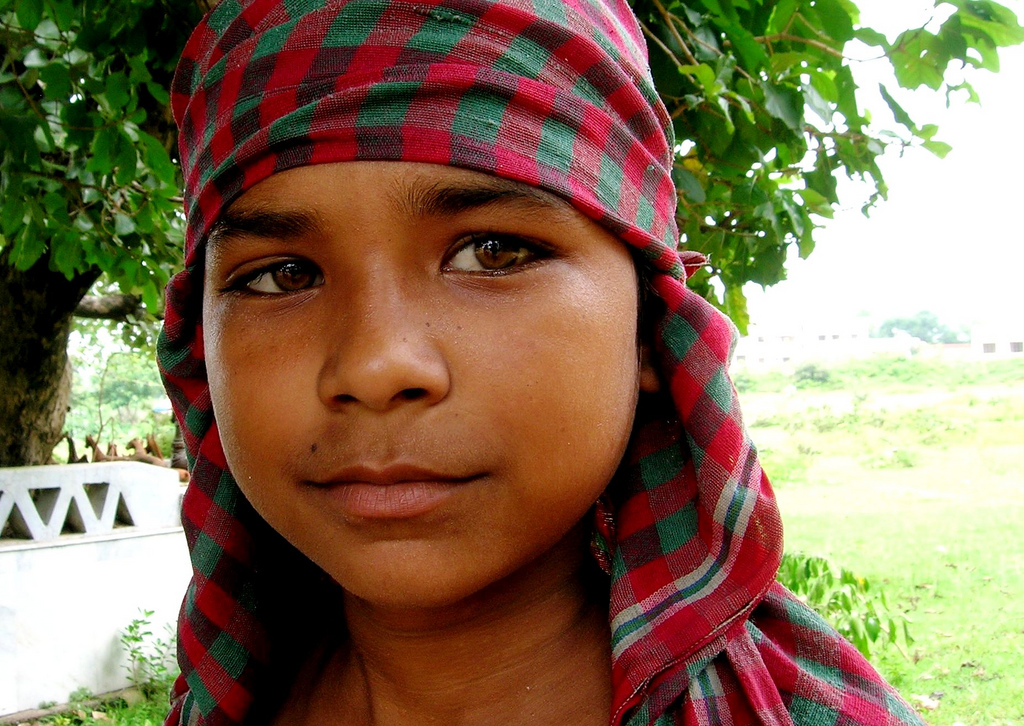 কবি সোনা পিতলের সঙ্গে কিসের তুলনা করেছেন?
সোনা নহে, পিতল নহে, নহে সোনার মুখ,
কালো-বরন চাষির ছেলে জুড়ায় যেন বুক।
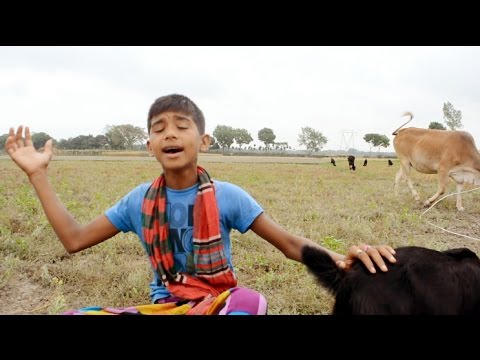 কবির মতে রুপাই কেমন গায়ক ছিলেন?
জারি গানে তাহার গলা উঠে সবার আগে,
‘শাল-সুন্দি-বেত’ যেন ও, সকল কাজেই লাগে।
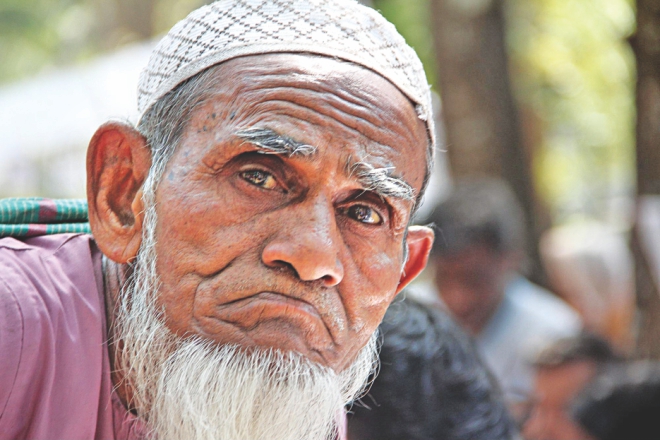 বুড়োরা রুপাই সম্পর্কে কী বলেছেন?
বুড়োরা কয়, ছেলে নয় ও, পাগাল লোহা যেন,
রুপাই যেমন বাপের বেটা কেউ দেখেছ হেন?
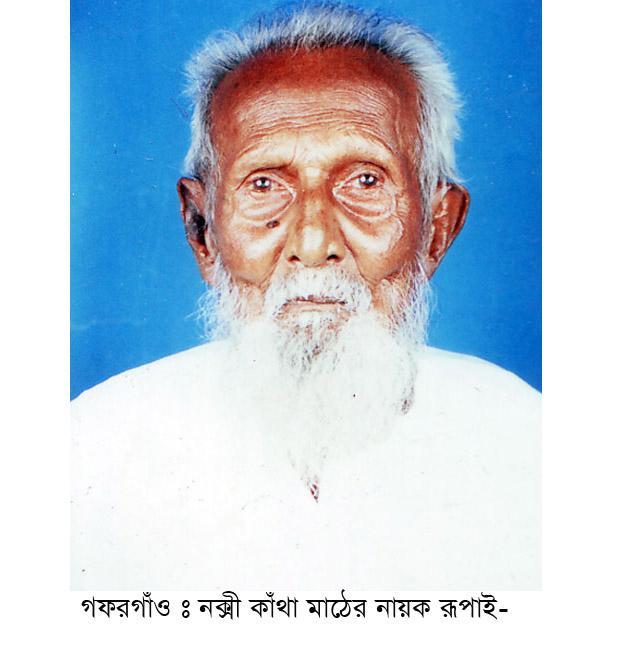 কবি রূপাই সম্পর্কে সর্বশেষ কী বলেছেন?
যদিও রুপা নয়কো রুপাই, রুপার চেয়ে দামি,
এক কালেতে ওরই নামে সব গাঁ হবে নামি।
দলীয় কাজ
কবিতার আলোকে রুপাই এর চরিত্র বর্ণনা কর।
ক এবং গ দল
রুপাই কবিতার আলোকে গ্রাম-বাংলার প্রকৃতির রুপ বৈচিত্র বর্ণনা কর।
খ এবং ঘ দল
[Speaker Notes: শিক্ষার্থীদেরকে ক, খ, গ, ঘ এই চারটি দলে বিভক্ত করে ক ও গ দলকে প্রথম কাজটি এবং খ ও ঘ দলকে ২য় কাজটি করার জন্য বলতে হবে।  শিক্ষক প্রত্যেক দলের কাছে গিয়ে তাদের দলীয় কাজের তদারকী করবেন এবং দলনেতার কাছথেকে কাজ জমা নিয়ে মূল্যায়ন করবেন।]
মূল্যায়ন
 রুপাই কে ছিলেন?
 চাষির ছেলের ‘গা-খানি’ দেখতে কেমন?
 ‘যদিও রুপা নয়কো রুপাই, রুপার চেয়ে দামি’- ব্যাখ্যা কর।
মূল্যায়ন
সঠিক উত্তরে ক্লিক করুন।
১. জসীমউদ্‌দীন কত সালে জন্ম গ্রহন করেন?
(ক) ১৮৮৯
(খ) ১৯০৩
(গ) ১৯৭২
(ঘ) ১৯৭৬
২. জসীমউদ্দদীন কত সালে এম.এ পাশ করেন?
(ক) ১৯৭১
(খ) ১৯৫৮
(গ) ১৯৩১
(ঘ) ১৯৬৫
বাড়ির কাজ
রুপাই কবিতার মূলভাব ব্যাখ্যা কর।
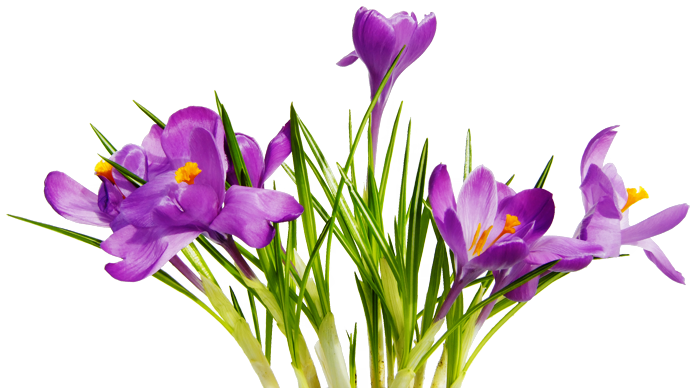 ধন্যবাদ